JAM
Testing
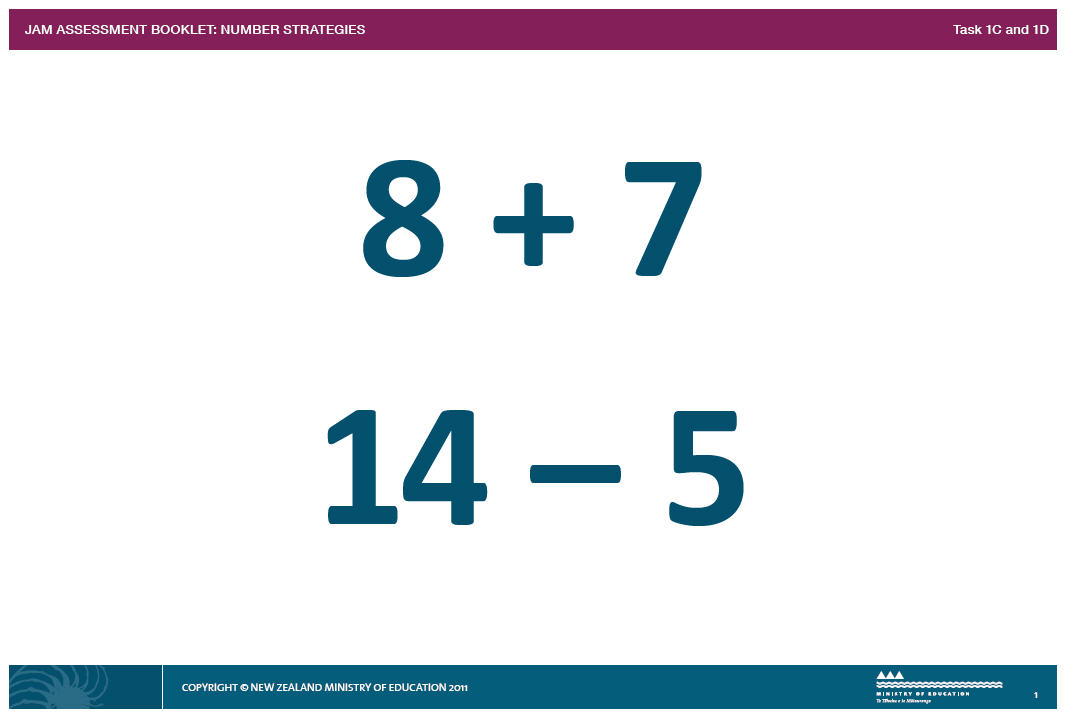 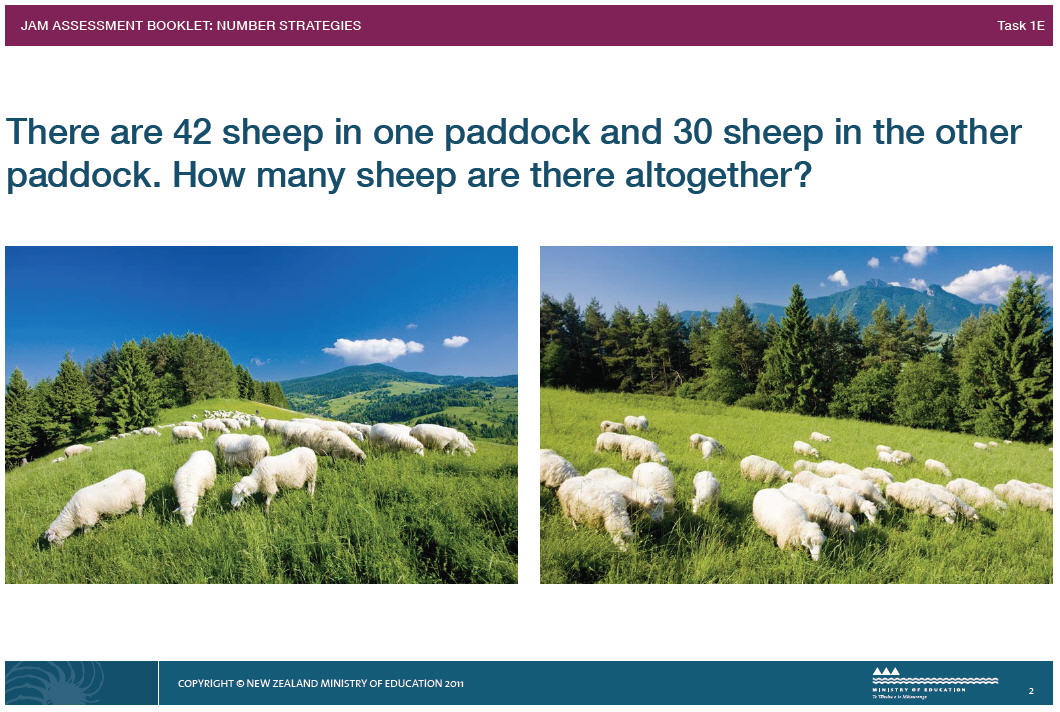 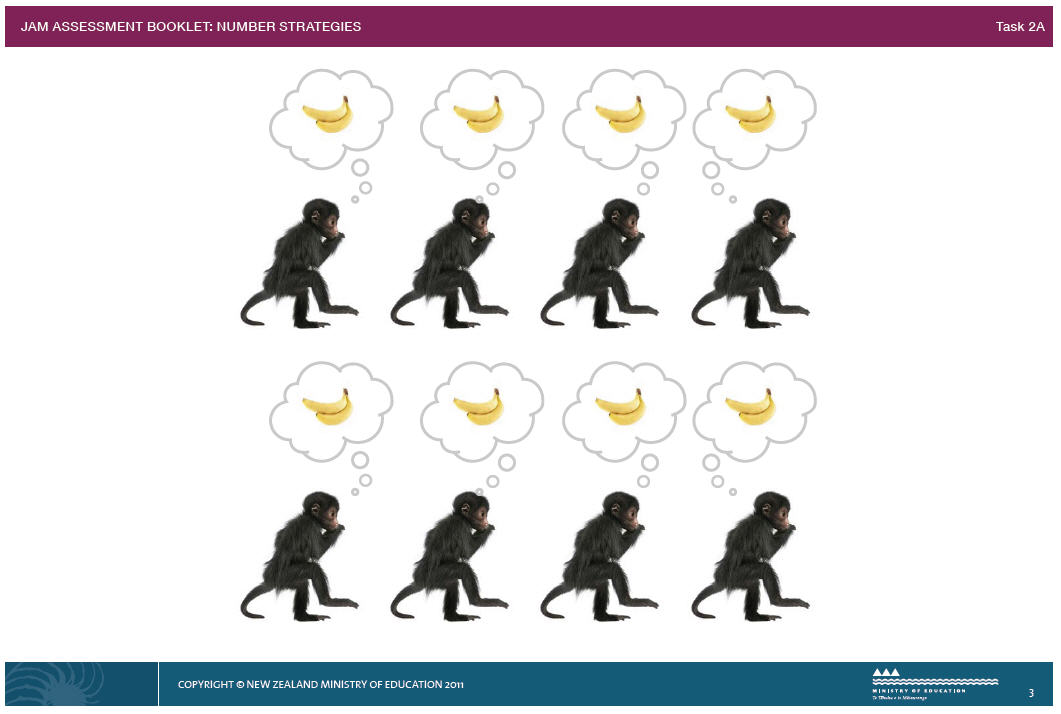 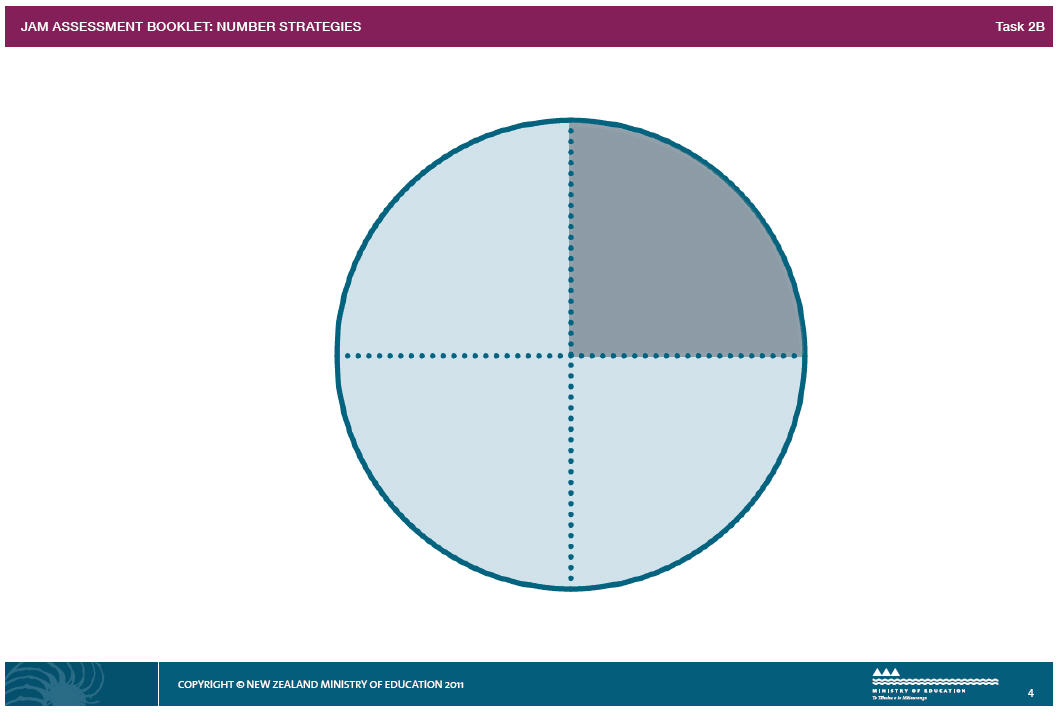 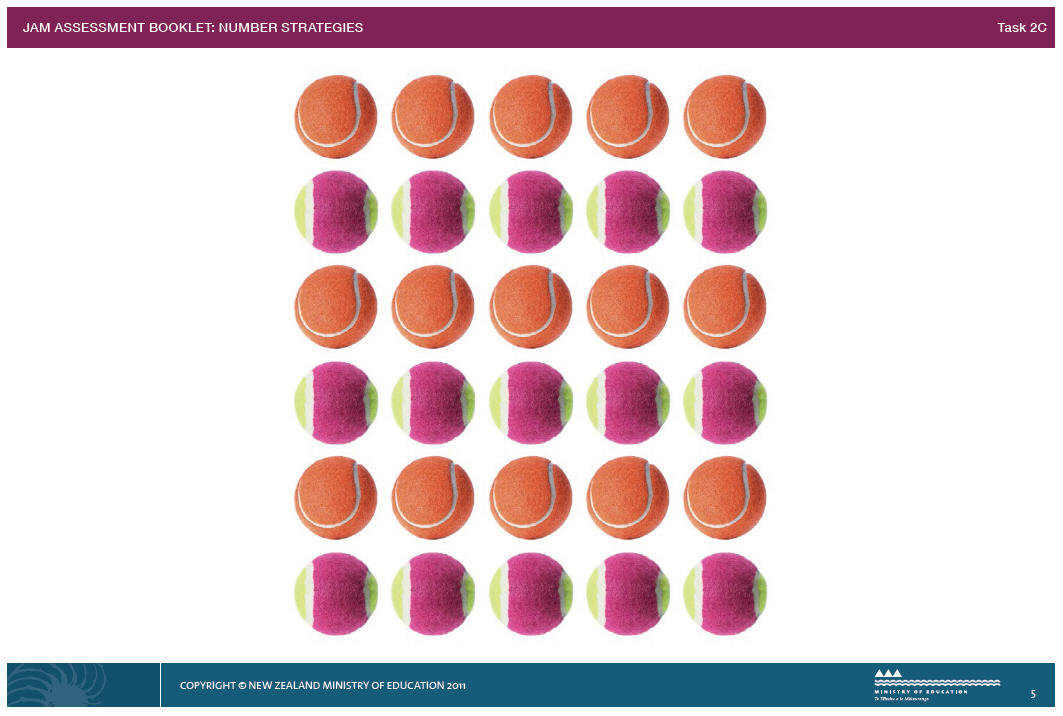 MODULE 3: NUMBER IDENTIFICATION
3
MODULE 3: NUMBER IDENTIFICATION
9
MODULE 3: NUMBER IDENTIFICATION
5
MODULE 3: NUMBER IDENTIFICATION
1
MODULE 3: NUMBER IDENTIFICATION
8
MODULE 3: NUMBER IDENTIFICATION
6
MODULE 3: NUMBER IDENTIFICATION
0
MODULE 3: NUMBER IDENTIFICATION
4
MODULE 3: NUMBER IDENTIFICATION
2
MODULE 3: NUMBER IDENTIFICATION
7
MODULE 3: NUMBER IDENTIFICATION
13
MODULE 3: NUMBER IDENTIFICATION
19
MODULE 3: NUMBER IDENTIFICATION
11
MODULE 3: NUMBER IDENTIFICATION
16
MODULE 3: NUMBER IDENTIFICATION
12
MODULE 3: NUMBER IDENTIFICATION
66
MODULE 3: NUMBER IDENTIFICATION
43
MODULE 3: NUMBER IDENTIFICATION
80
MODULE 3: NUMBER IDENTIFICATION
38
MODULE 3: NUMBER IDENTIFICATION
137
MODULE 3: NUMBER IDENTIFICATION
463
MODULE 3: NUMBER IDENTIFICATION
695
MODULE 3: NUMBER IDENTIFICATION
702
MODULE 3: NUMBER IDENTIFICATION
899
MODULE 4: NUMBER FORWARD SEQUENCE KNOWLEDGE
1
MODULE 4: NUMBER FORWARD SEQUENCE KNOWLEDGE
9
MODULE 4: NUMBER FORWARD SEQUENCE KNOWLEDGE
3
MODULE 4: NUMBER FORWARD SEQUENCE KNOWLEDGE
7
MODULE 4: NUMBER FORWARD SEQUENCE KNOWLEDGE
13
MODULE 4: NUMBER FORWARD SEQUENCE KNOWLEDGE
11
MODULE 4: NUMBER FORWARD SEQUENCE KNOWLEDGE
19
MODULE 4: NUMBER FORWARD SEQUENCE KNOWLEDGE
76
MODULE 4: NUMBER FORWARD SEQUENCE KNOWLEDGE
29
MODULE 4: NUMBER FORWARD SEQUENCE KNOWLEDGE
99
MODULE 4: NUMBER FORWARD SEQUENCE KNOWLEDGE
378
MODULE 4: NUMBER FORWARD SEQUENCE KNOWLEDGE
149
MODULE 4: NUMBER FORWARD SEQUENCE KNOWLEDGE
794
MODULE 4: NUMBER FORWARD SEQUENCE KNOWLEDGE
409
MODULE 4: NUMBER FORWARD SEQUENCE KNOWLEDGE
999
MODULE 5: NUMBER BACKWARD SEQUENCE KNOWLEDGE
4
MODULE 5: NUMBER BACKWARD SEQUENCE KNOWLEDGE
9
MODULE 5: NUMBER BACKWARD SEQUENCE KNOWLEDGE
6
MODULE 5: NUMBER BACKWARD SEQUENCE KNOWLEDGE
8
MODULE 5: NUMBER BACKWARD SEQUENCE KNOWLEDGE
13
MODULE 5: NUMBER BACKWARD SEQUENCE KNOWLEDGE
11
MODULE 5: NUMBER BACKWARD SEQUENCE KNOWLEDGE
20
MODULE 5: NUMBER BACKWARD SEQUENCE KNOWLEDGE
80
MODULE 5: NUMBER BACKWARD SEQUENCE KNOWLEDGE
30
MODULE 5: NUMBER BACKWARD SEQUENCE KNOWLEDGE
100
MODULE 5: NUMBER BACKWARD SEQUENCE KNOWLEDGE
261
MODULE 5: NUMBER BACKWARD SEQUENCE KNOWLEDGE
576
MODULE 5: NUMBER BACKWARD SEQUENCE KNOWLEDGE
400
MODULE 5: NUMBER BACKWARD SEQUENCE KNOWLEDGE
230
MODULE 5: NUMBER BACKWARD SEQUENCE KNOWLEDGE
1000
MODULE 6: NUMBER FRACTION KNOWLEDGE
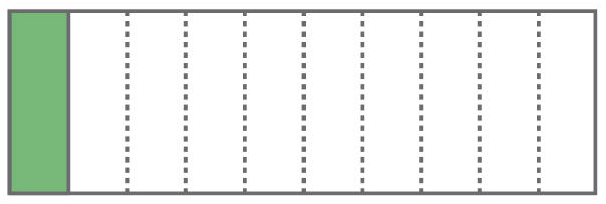 MODULE 6: NUMBER FRACTION KNOWLEDGE
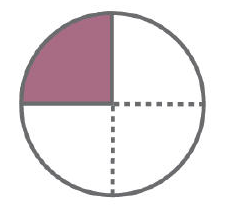 MODULE 6: NUMBER FRACTION KNOWLEDGE
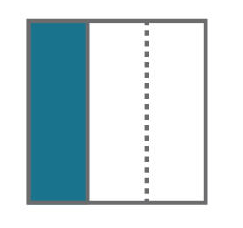 MODULE 6: NUMBER FRACTION KNOWLEDGE
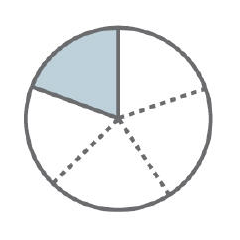 MODULE 6: NUMBER FRACTION KNOWLEDGE
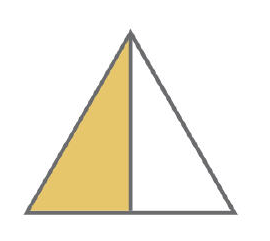 MODULE 6: NUMBER FRACTION KNOWLEDGE
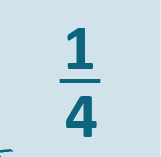 MODULE 6: NUMBER FRACTION KNOWLEDGE
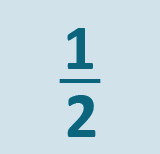 MODULE 6: NUMBER FRACTION KNOWLEDGE
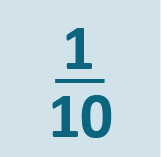 MODULE 6: NUMBER FRACTION KNOWLEDGE
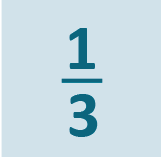 MODULE 6: NUMBER FRACTION KNOWLEDGE
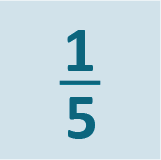 MODULE 6: NUMBER FRACTION KNOWLEDGE
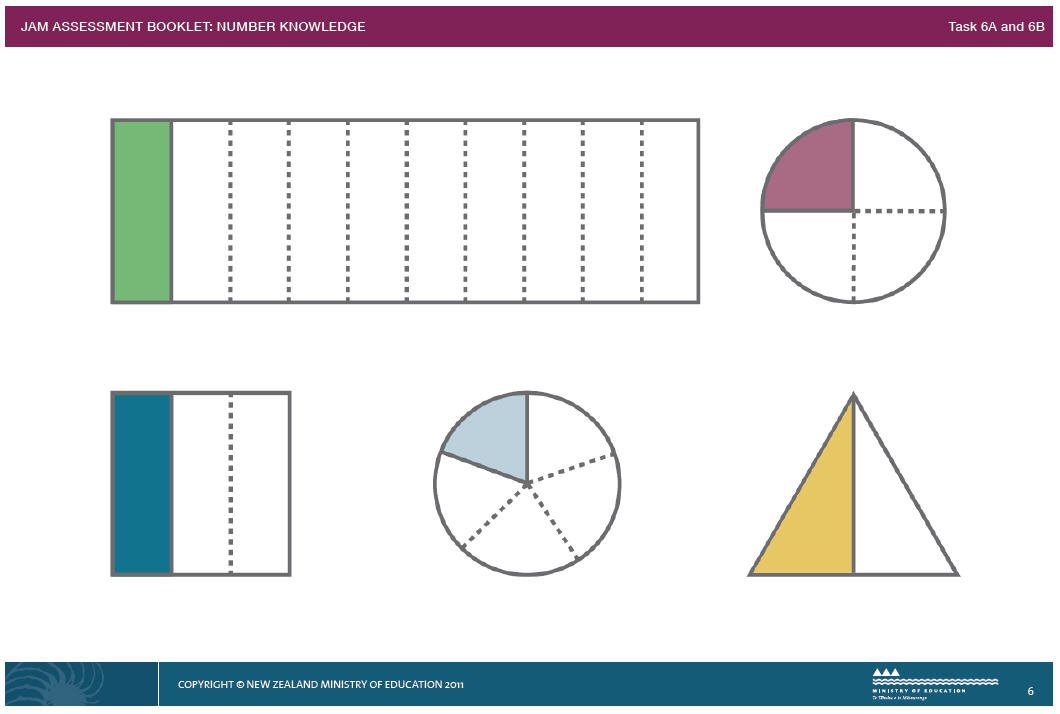 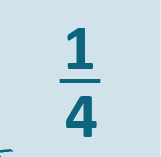 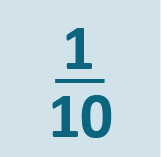 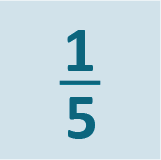 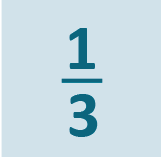 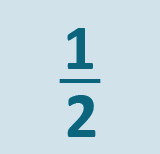 MODULE 7: NUMBER GROUPING PV KNOWLEDGE
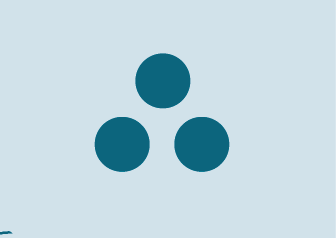 MODULE 7: NUMBER GROUPING PV KNOWLEDGE
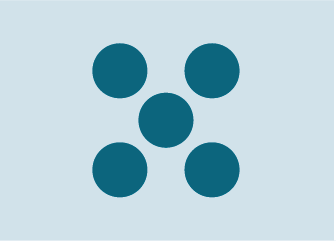 MODULE 7: NUMBER GROUPING PV KNOWLEDGE
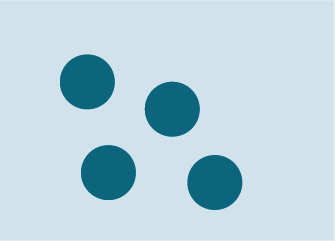 MODULE 7: NUMBER GROUPING PV KNOWLEDGE
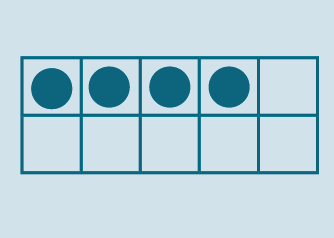 MODULE 7: NUMBER GROUPING PV KNOWLEDGE
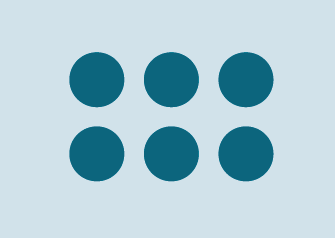 MODULE 7: NUMBER GROUPING PV KNOWLEDGE
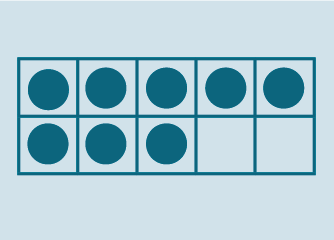 MODULE 7: NUMBER GROUPING PV KNOWLEDGE
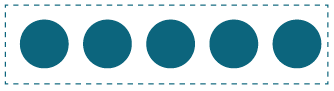 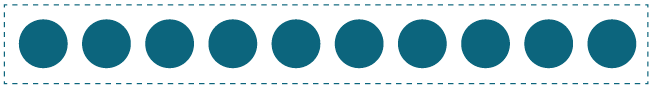 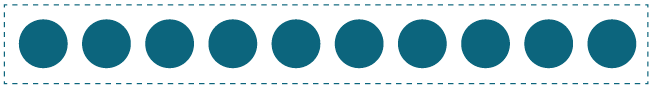 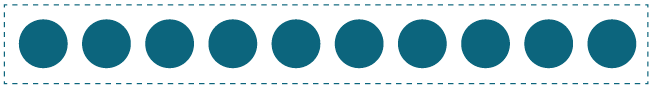 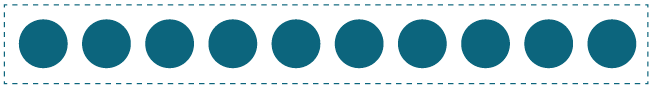 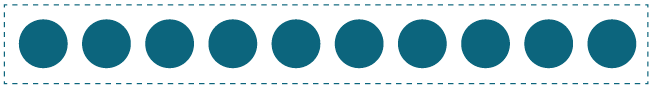 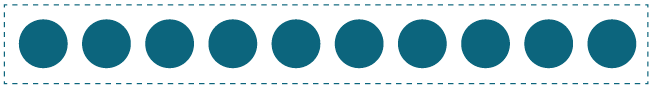 MODULE 7: NUMBER GROUPING PV KNOWLEDGE
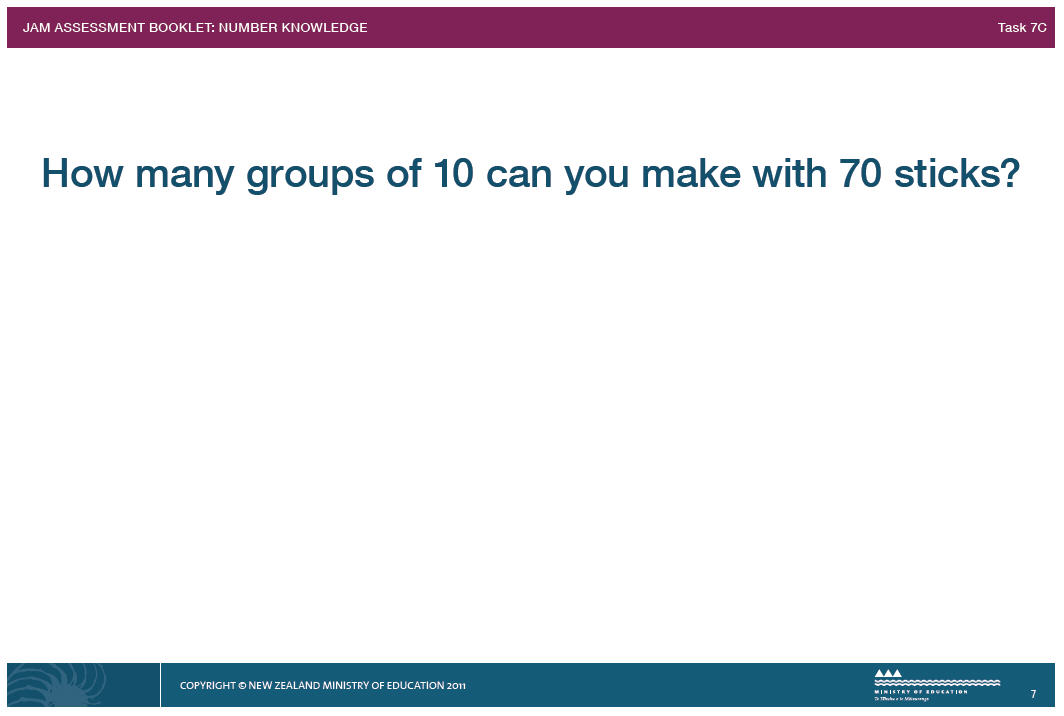 MODULE 7: NUMBER GROUPING PV KNOWLEDGE
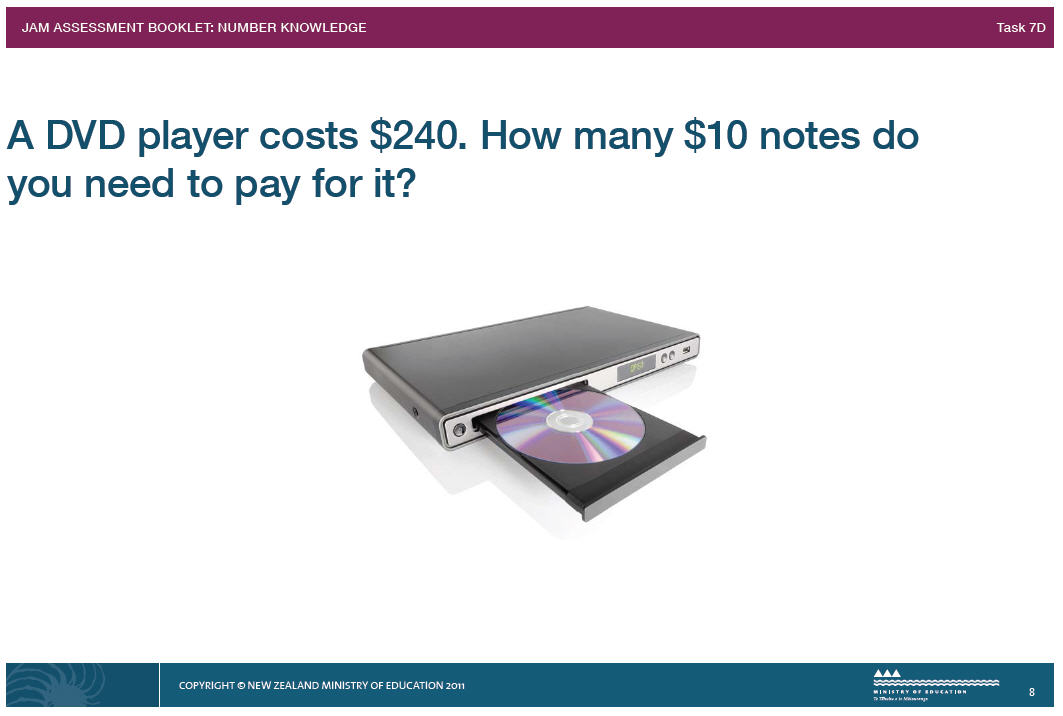 MODULE 8: NUMBER BASIC FACTS
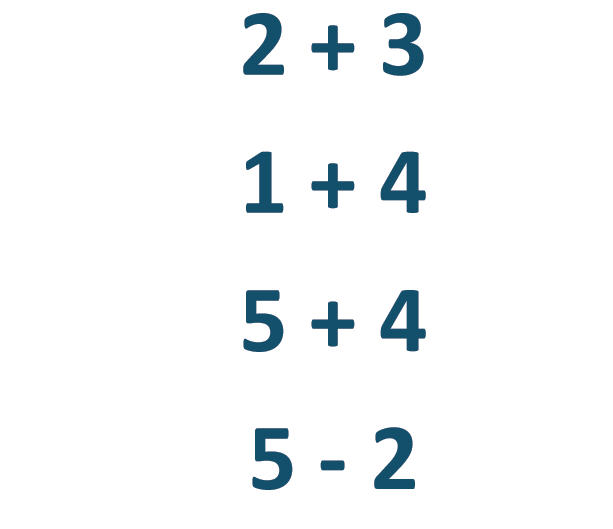 MODULE 8: NUMBER BASIC FACTS
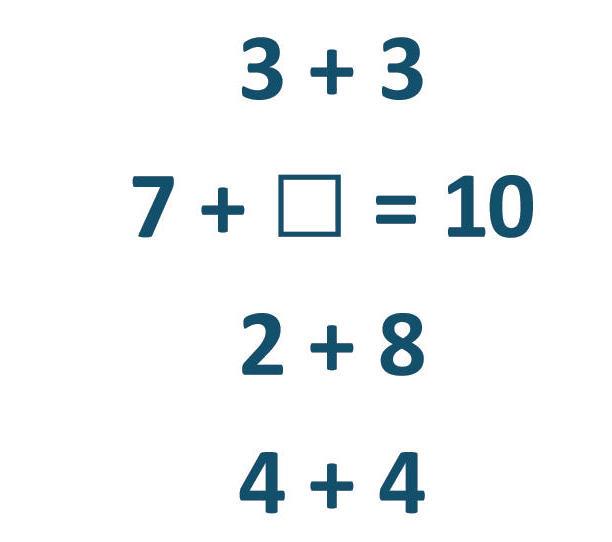 MODULE 8: NUMBER BASIC FACTS
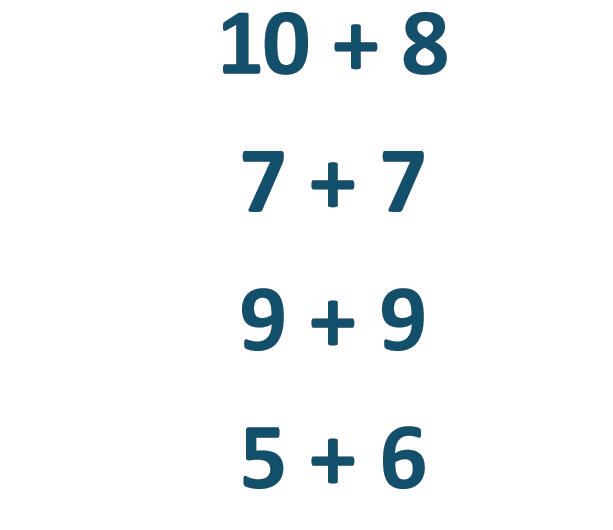 MODULE 8: NUMBER BASIC FACTS
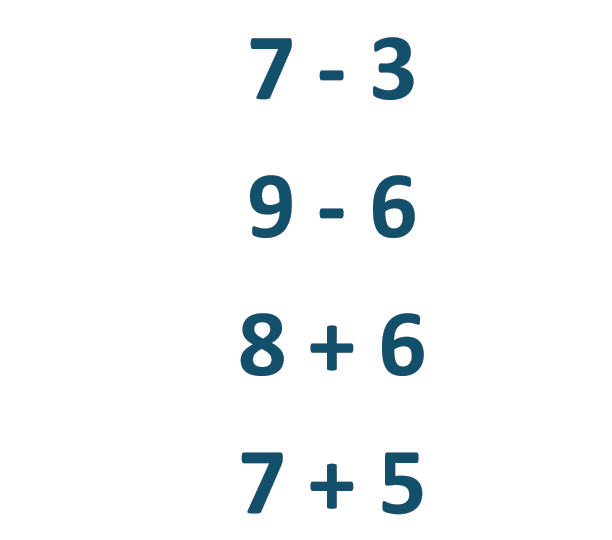